Opportunity Cost
What’s the cost of going to a movie?
Ticket = $10
What could you have done with that $10 if you had not gone to the movies?
How much of your time does the movie take up?
What would you have done with those 2 hours if you had not gone to the movies?
Read? Hang out with friends? Study?
Opportunity Cost
The opportunity cost of a choice is the value of the next-best alternative given up when that choice is made
Opportunity Cost
The opportunity cost of going to the movie is whatever you would have bought with $10 AND whatever you would have spent 2 hours doing
So the opportunity cost of going to see a movie could be a take out meal for dinner and a night of studying for your exam tomorrow
Opportunity Cost
The next time you take off work to go out with friends, think about this:
You spend $50 hanging out with friends
The night really costs you $50 + the amount of money you would have made if you had worked
Opportunity Cost
Businesses and countries face opportunity costs too!
Opportunity cost can be measured by a Production Possibilities Frontier
Production Possibilities Frontier (PPF)
The production possibility frontier (PPF) is a curve depicting all maximum output possibilities for two goods
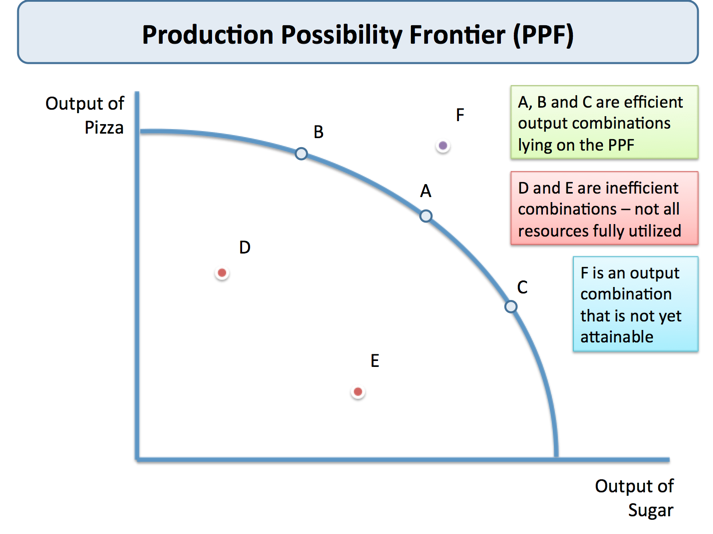 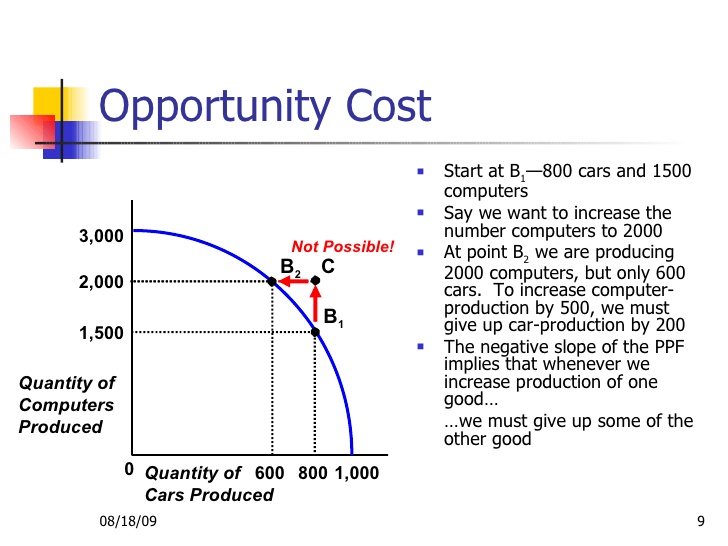